Etapy dětského čtenářství
Etapy (dětského) čtenářství
Předčtenářská	        Předškolní		- mladší (do 3 let)
etapa	           		věk		- starší (3 – 6 let)

			    Mladší školní věk		- 1. fáze (6 – 8 let)
			     (prepubescence)		- 2. fáze (9 – 10 let)
				
Čtenářska	    Starší školní věk		- 1. fáze (11 – 12 let)	
	etapa	     (pubescence)		- 2. fáze (13 – 15 let)


			     Adolescence (15 – 18/19/21)
			      Dospělost
Příběhová próza ze života dětí a mládeže
(próza s dětským hrdinou)
Charakteristika žánru
TOMAN, Jaroslav. Vybrané kapitoly z teorie dětské literatury. České Budějovice: Pedagogická fakulta Jihočeské univerzity v Českých Budějovicích, 1992, s. 73.

„Zobrazuje pravděpodobné události z reálného života dítěte představující základní a typické modely mezilidských vztahů a životních situací. Jejich prostřednictvím chce autor napomoci malému čtenáři k lepší a snadnější orientaci v okolním světě.“
Základní znaky
Umělecký obraz světa dítěte
Referenční hrdina
Dramatický děj
Základní kompoziční typy:
Žánrové varianty
Příběh prázdninový
Příběh s chlapeckým hrdinou
Próza s dívčí hrdinkou, dívčí román
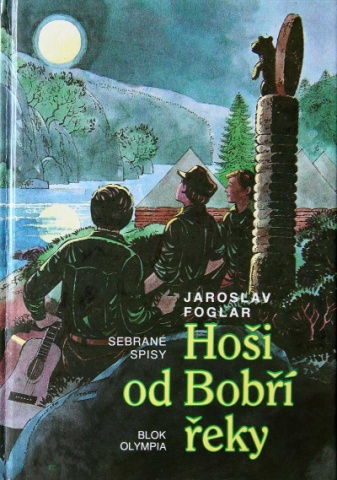 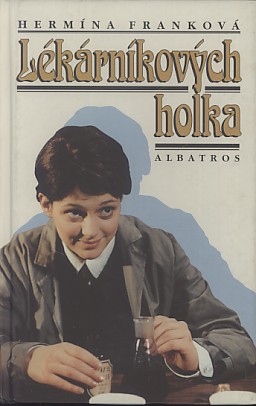 Problematičnost termínu „příběhová próza ze života dětí a mládeže“
Kontaminace žánrů 
Příběhová próza = povídka, črta, novela i román (X standardnímu pojetí žánrů)
Slovenská teorie – možná řešení:
Enumerace nejfrekventovanějších žánrů v tradičním slova smyslu (např. Ján Sedlák)
Povídka jako synekdocha pars pro toto
Konstrukce samotného termínu
Zuzana Stanislavová – sémantická jednoznačnost: systém narativních útvarů (příběhová) jisté rodové provenience (próza) konkretizovaný tematicky (ze života dětí)
U některých autorů preference označení „společenská“, „sociální“ nebo „psychologická próza“
8